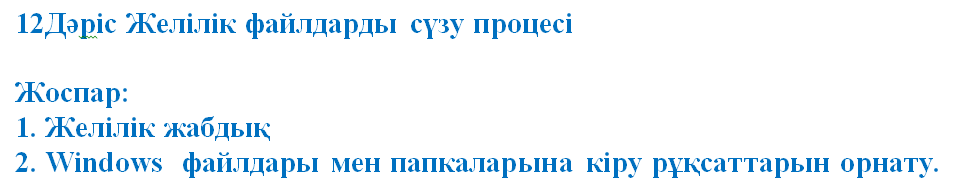 1. Желілік жабдық
Желі құрамындағы негізгі элементтер:
Компьютерлер: (ПК; ноутбуктер; мэйнфреймдер).
Коммуникациялық жабдықтар: (коммутаторлар; маршрутизаторлар; байланыс арналары). 
Операциялық жүйелер: (Windows; Novell NetWare; Unix).
Желі қосымшалары: (желілік принтер; желілік диск; мәліметтер базасы).
Желінің программалық-аппараттық құралдарын бірнеше сатыға бөлінген модельмен беруге болады, олар:
Компьютердегі стандартты аппараттық жабдықтамалар – желі тұтынушысының шеткі жүйесі болып табылатын компьютер немесе терминалдық құрылғы (кез келген мәлімет енгізу-шығару немесе информация бейнелеу құрылғысы). Олар хост-машина-мен байланысады. Хост-машина деп желі тораптарында (түйіндерінде) орналасатын негізгі компьютерлерді айтады.
Коммуникациялық жабдықтар. Желідегі мәлімет өңдейтін негізгі элемент компьютер мен оның программалары болғанмен, соңғы кездерде коммуникациялық құрылғылар да компьютер тәрізді маңызды рөл атқара бастады.
Оларға модемдер, кабель жүйелері, көпірлер (мосты), коммутаторлар, маршрутизаторлар, модульдік концентраторлар, т.б. жатады. Қазіргі кезде коммуникациялық құрылғылар арнайы күрделі мультипроцессор түрінде де кездеседі, сондықтан оларға конфигурациялау, оптимиза-циялау және администрациялау істерін жүргізу керек.
Желінің программалық жабдықтамалары - бұлар операциялық жүйелер немесе системалар (ОЖ/ОС). 
Жергілікті немесе аймақтық желі ресурстарын басқару негізіне алынған ОЖ типіне қарай жалпы желінің жұмыс тиімділігі де өзгеріске ұшырайды
Желіні жобалау кезінде таңдап алынған ОЖ-нің басқа ОЖ-лермен қалай дұрыс байланыса алатындығы, оның мәліметтерді сақтау, қорғау мүмкіндігі, қай деңгейге дейін тұтынушылар санын көбейте алатындығы, ОЖ-нің басқа компьютерге жеңіл көшірілетіні және т.б. қасиеттері есепке алынады.
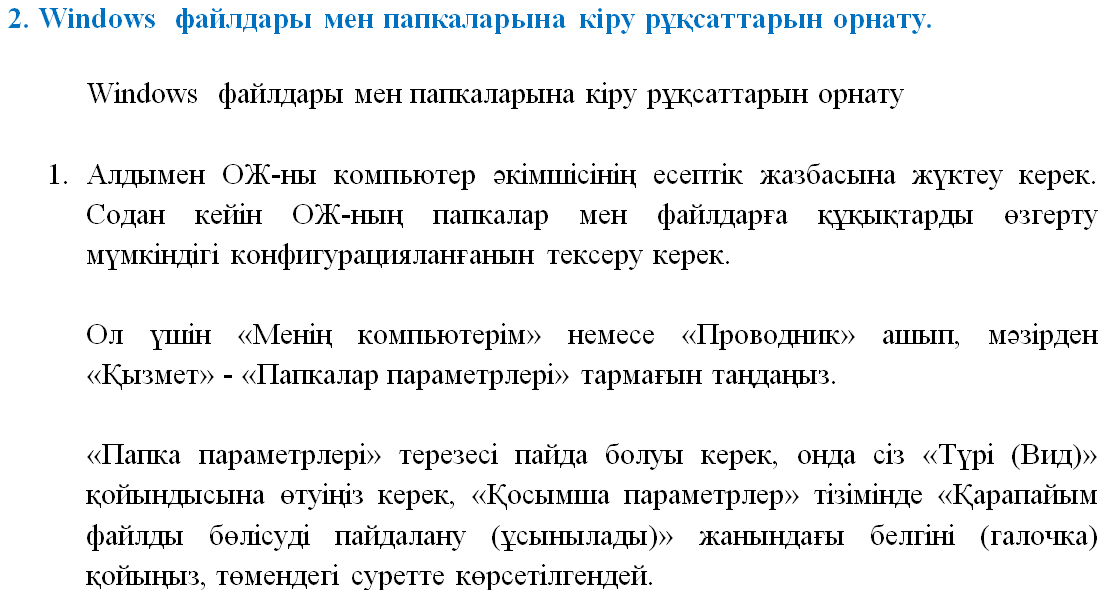 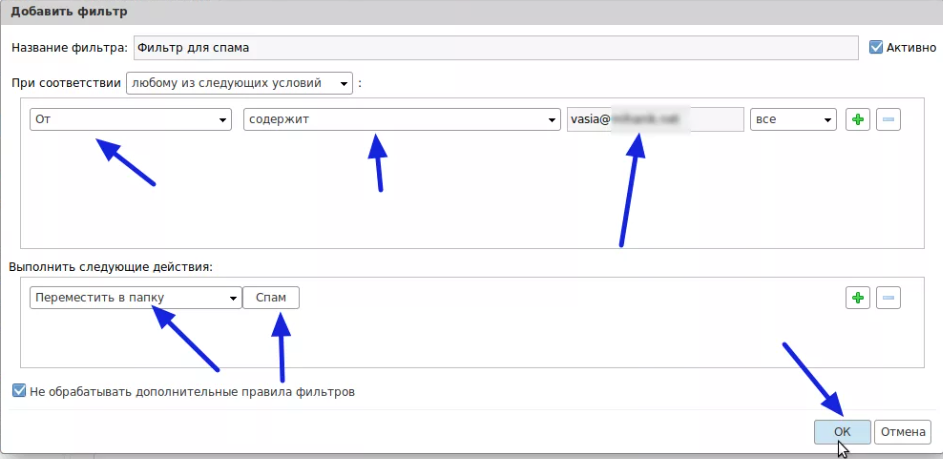 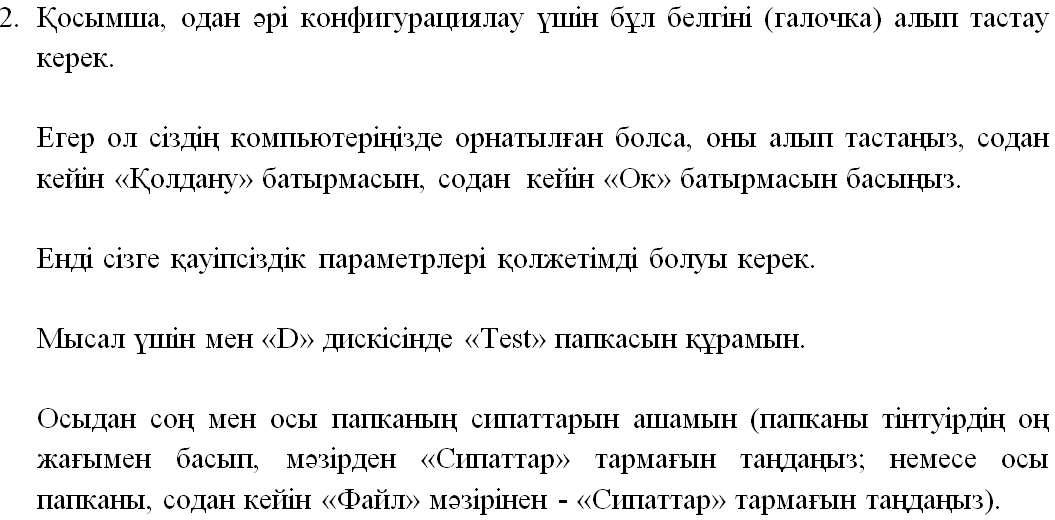 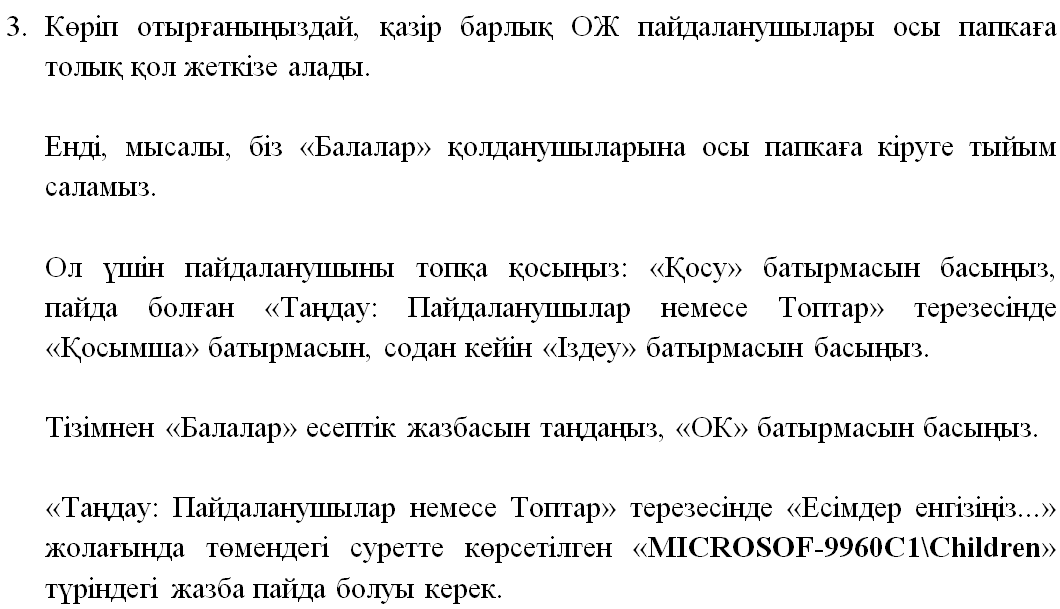 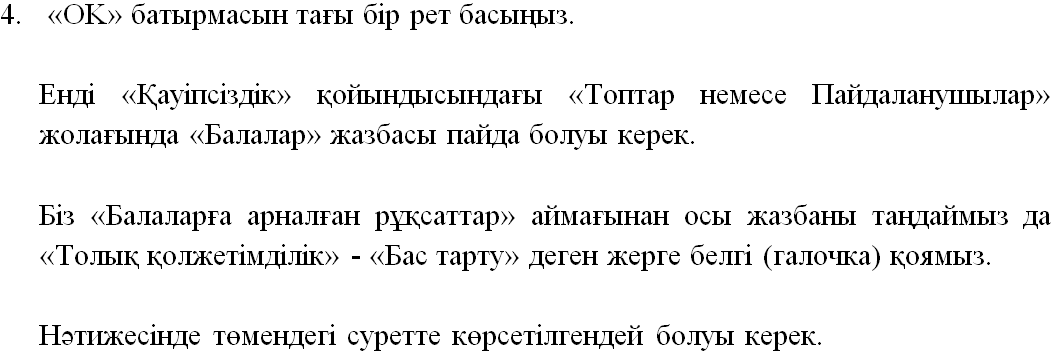 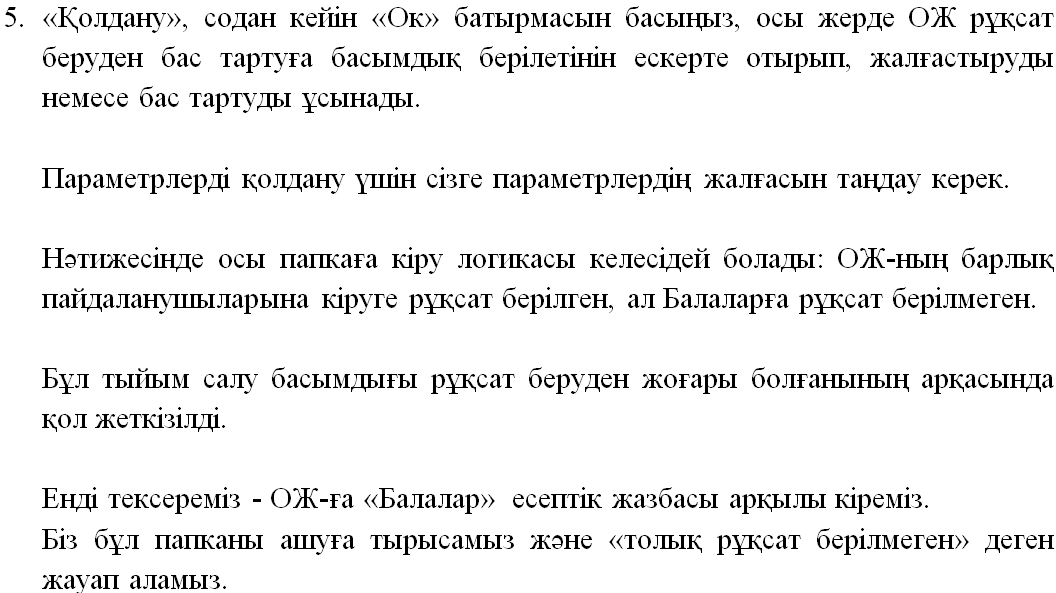 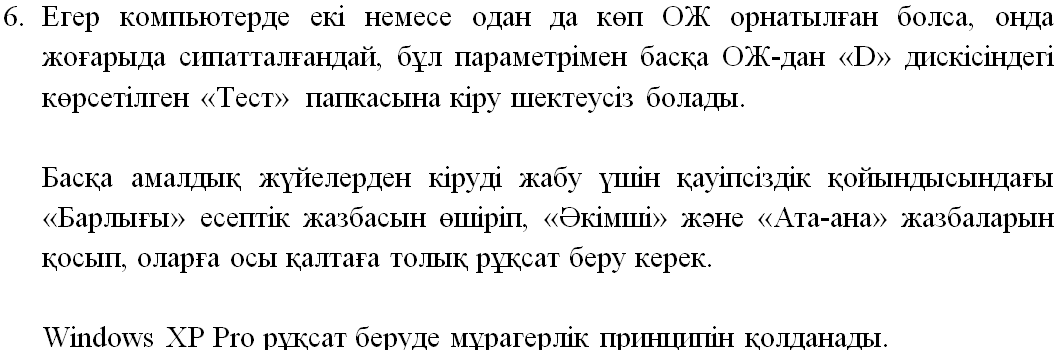 Видео көрсету
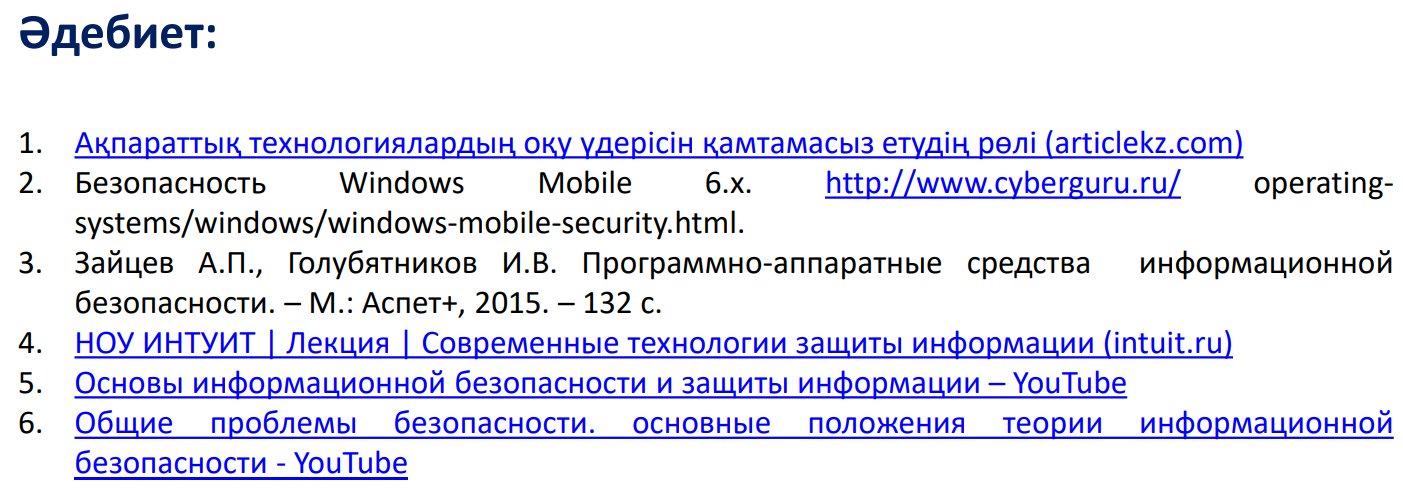